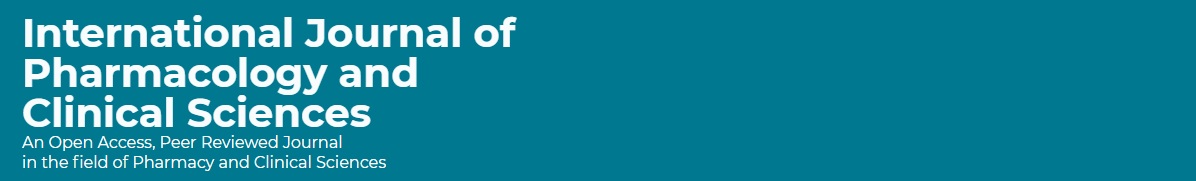 Adult Standardized Concentration of Cardiovascular Medications Intravenous infusion: A New Initiative in Saudi Arabia
Yousef Ahmed Alomi, Afnan Owedah Alshomrani, Faiz Abdullah Bahadig, Hani Alhamdan
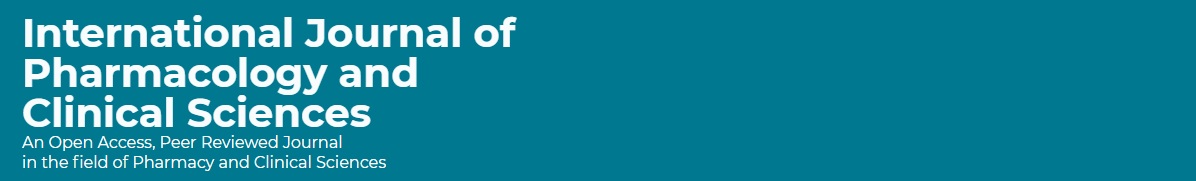 ABSTRACT: 
Objectives: To declare the adult standardized concentration of cardiovascular intravenous infusion as a new initiative in the Kingdom of Saudi Arabia. Methods: It is a new initiative project drove by national standardized concentration of cardiovascular services. The projects formulated from the international business model, pharmacy project guidelines and project management institution guidelines of a new project. The initiative project is written through project management professionals and consisted of several parts, including the initial phase, the planning phase, the execution phase, the monitoring and controlling phase.
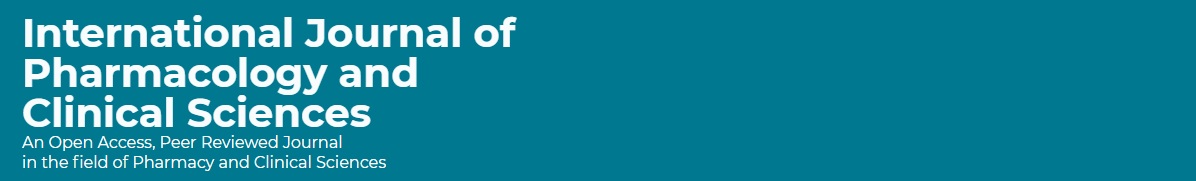 Results: The adult standardized concentration of cardiovascular medications intravenous infusion services defined as vision, mission and goals. The services had various benefits including clinical and economic on patients, the continuous of the project assured by risk management model description and the monitoring and controlling of the services as illustrated in the review. The transition to operation project though closing project stage explored in the analysis. Conclusion: The adult standardized concentration of cardiovascular intravenous infusion services is a new initiative part of the intravenous admixture program. The standardized concentration of cardiovascular will diminish healthcare professional workload and avoid economic burden on healthcare system; it is highly recommended to implement in the Kingdom of Saudi Arabia.
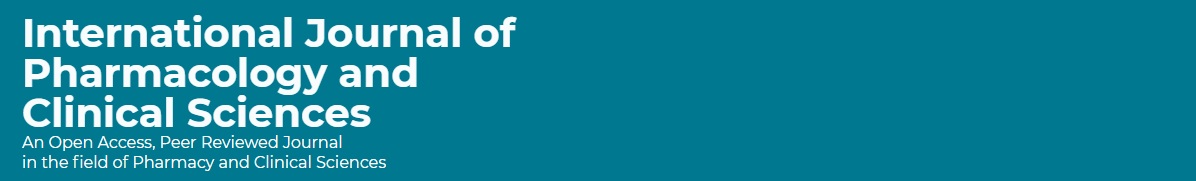 Key Words : 
Adult, 
Standardized, 
Concentration, 
Cardiovascular, 
Intravenous, 
Saudi Arabia.